KKT Digital World,L.P High School,Chhatak,Sunamgonj.
4/1/2020
KKT Digital World-MC_89,L.P High School,Chhatak,Sunamgonj.
.Welcome to the KKT Digital world Presentation
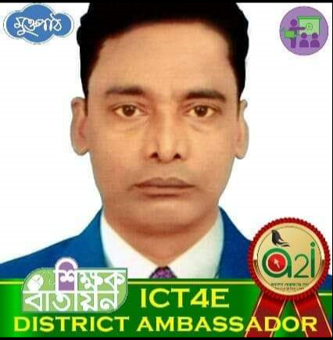 4/1/2020
KKT Digital World-MC_89,L.P High School,Chhatak,Sunamgonj.
Introduction
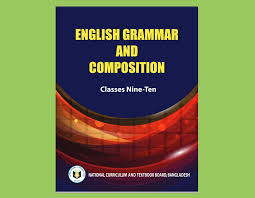 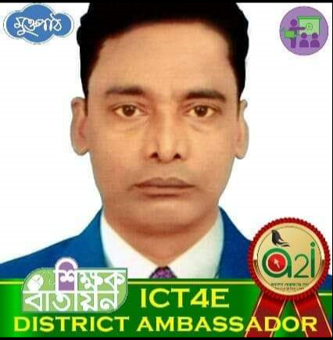 Komal Kanta Ray Talukder
Assistant Teacher
L.P High School
Chhatak,Sunamgonj.
Presentation-made by
Class:Nine/Ten
Subject:English 2nd Paper
Transformation of Sentences
Part-3
4/1/2020
KKT Digital World-MC_89,L.P High School,Chhatak,Sunamgonj.
Let us watch and 
guess a video
The sea is so dangerous.
How dangerous the sea is!
4/1/2020
KKT Digital World-MC_89,L.P High School,Chhatak,Sunamgonj.
Our today’s topic is--
Transformation of sentence
Part-3 (Assertive to Exclamatory)
4/1/2020
KKT Digital World-MC_89,L.P High School,Chhatak,Sunamgonj.
Learning outcomes
After completing this lesson,we will be able to-
identify assertive sentence.
identify exclamatory sentence and its classifications.
change from assertive to exclamatory sentence.
4/1/2020
KKT Digital World-MC_89,L.P High School,Chhatak,Sunamgonj.
Let us see a video
4/1/2020
KKT Digital World-MC_89,L.P High School,Chhatak,Sunamgonj.
The tiger is a ferocious animal.
Assertive sentence
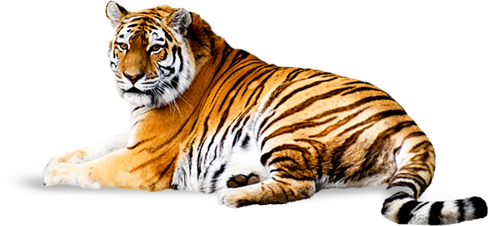 What a ferocious animal the tiger is!.
Exclamatory sentence
4/1/2020
KKT Digital World-MC_89,L.P High School,Chhatak,Sunamgonj.
Structure of Assertive Sentence
Structure of Assertive Sentence
Structure of Assertive Sentence
(a) Subject + verb +a/an + adjective +noun  
       (‘very/so/too/great’ may have or not after verb)

  (b)Subject +verb +adjective 
       (‘very/so/too/great’ may have or not after verb)
It is a very interesting story. / It is an interesting story.
It is very interesting./ It is interesting.
4/1/2020
KKT Digital World-MC_89,L.P High School,Chhatak,Sunamgonj.
Structure of Exclamatory Sentence
(a)   What + a/an + adjective +subject + verb +!
         
        ( adverb ‘very/so/too/great’ will be omitted)
  (b) Subject +verb +adjective 
        
        ( adverb ‘very/so/too/great’ will be omitted)

 Note: Assertive with a/an begins with ‘What’
            Assertive without a/an begins with ‘How’
What an interesting story it is!
How interesting it is!
4/1/2020
KKT Digital World-MC_89,L.P High School,Chhatak,Sunamgonj.
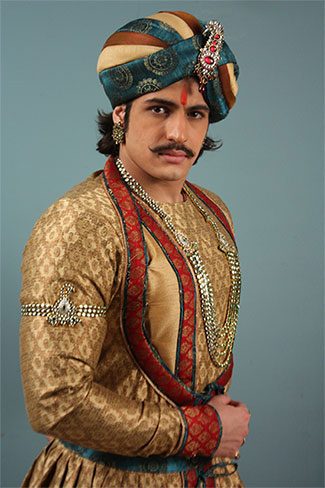 Class Activities
Change the sentences into Exclamatory
Akbar was a very powerful king of India.
He was very handsome.
There was an aristocratic throne for him.
It looked very gorgeous.
He was indeed a successful king.
4/1/2020
KKT Digital World-MC_89,L.P High School,Chhatak,Sunamgonj.
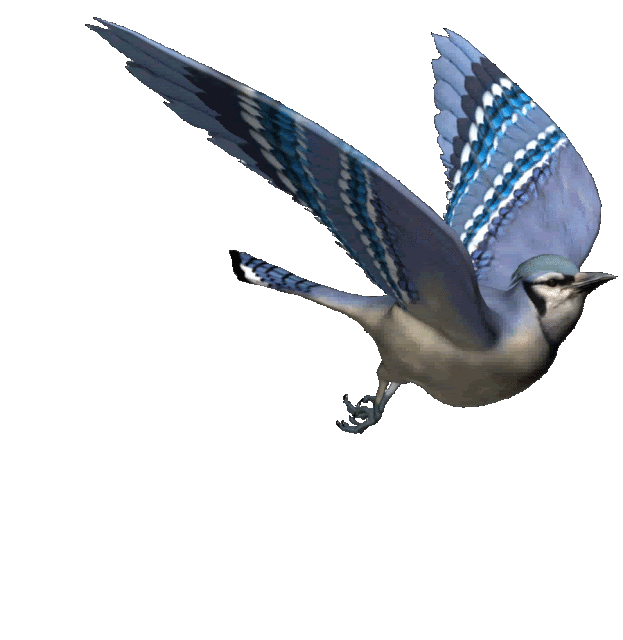 Had I the wings of a bird!
I wish I had the wings of a bird.
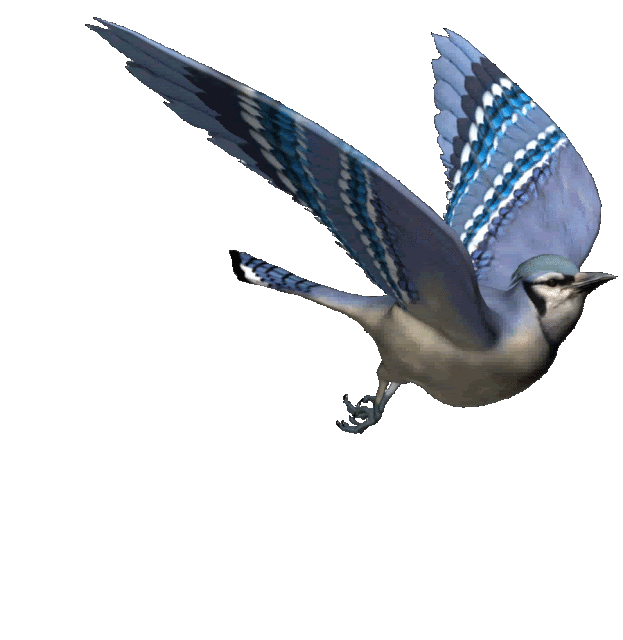 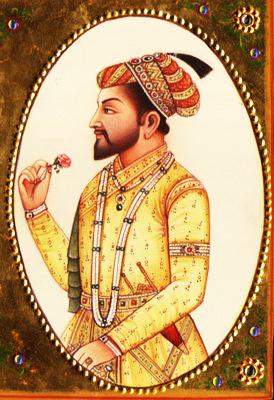 I wish I were a king.
If I were a king!
I wish< If/Had +subject +Extension +!
4/1/2020
KKT Digital World-MC_89,L.P High School,Chhatak,Sunamgonj.
Activities at home
The Padma is a very big river.
It is so deep.
The river contains a vast water.
The water of the river is very useful for the people.
It is beneficial for cultivation.
The fishermen enjoy fishing in the river very cheerfully.
The fish of this river is really tasty.
I wish I had a boat.
I wish I were a fisher man.
I like the river very dearly.
4/1/2020
KKT Digital World-MC_89,L.P High School,Chhatak,Sunamgonj.
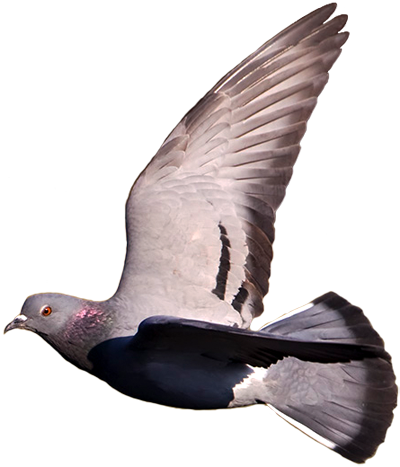 Inviting to part-4
May God keep you safe and sound.
4/1/2020
KKT Digital World-MC_89,L.P High School,Chhatak,Sunamgonj.